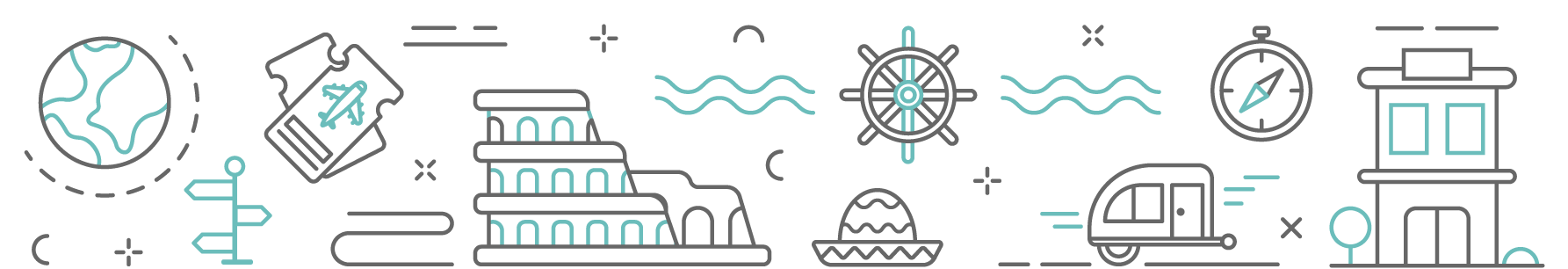 My Travel Packing List
Passport
Sanitary products
Hair dryer
Tickets and
documents
Face cleanser
Blankets
Razor
Day bag
Books
Travel insurance
Neck pillow
Coloring Book
Drivers licence
Travel towel
Map
Credit cards/cash
Slippers for plane
Travel Directions
Toothbrush
Medications
Magazines
Dental floss
Laundry powder
Umbrella
Shampoo
Sun hat
Belts
Conditioner
Bathing suit
Jacket
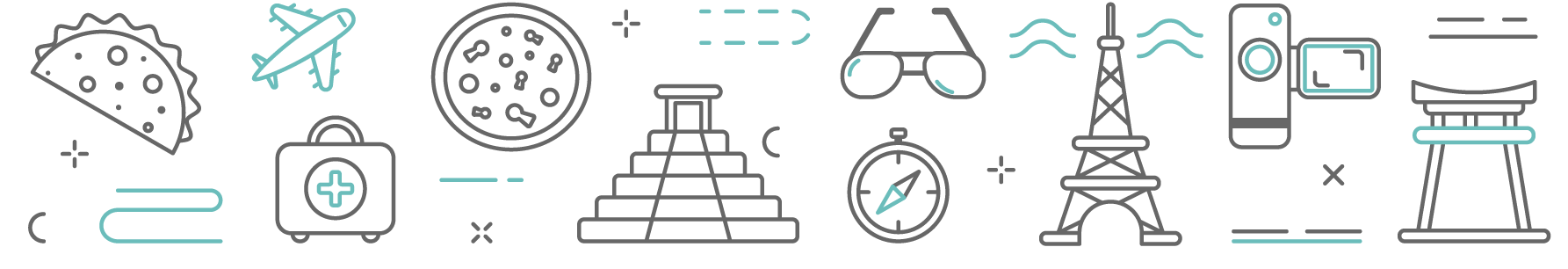